Building a 21st Century 
Working Class Movement
Southern Workers Assembly School
May 2, 2021
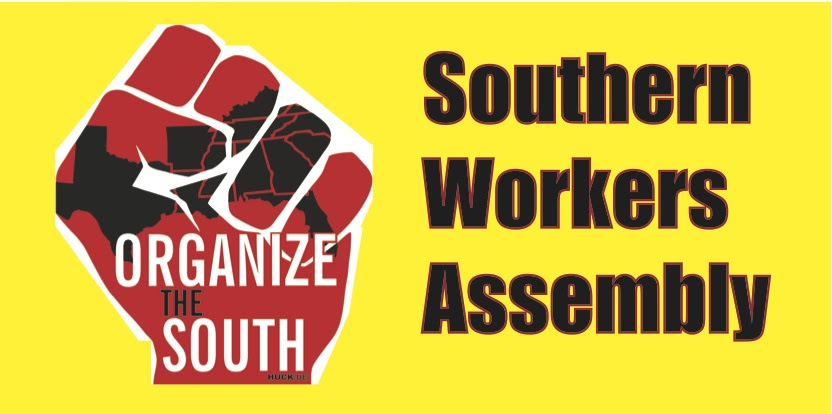 How does capitalism work?
We make it go!
Production         Distribution          Consumption
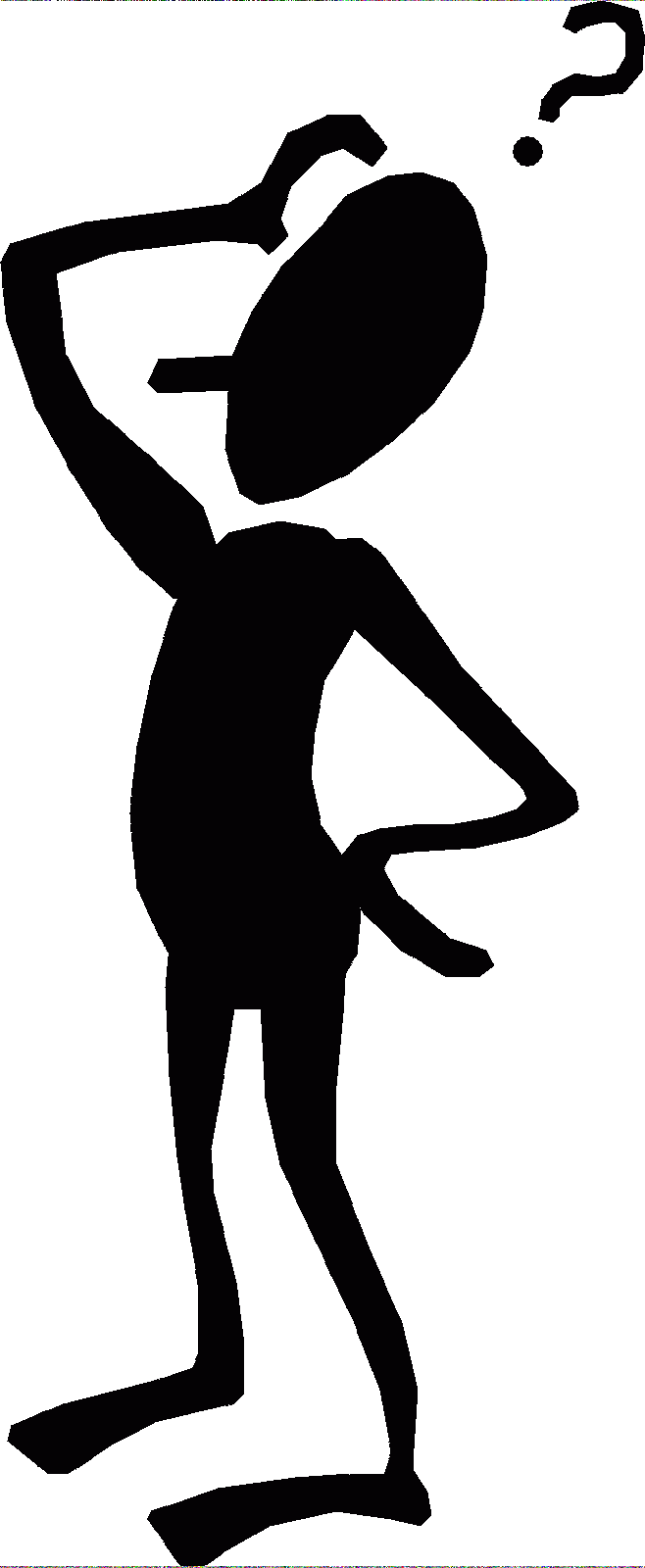 Workers
So, who are we?
Capitalism is based on the production and sale of commodities.
In slavery, the entire 24/7 body of a worker was bought, sold and owned.
In capitalism, we sell our ability to work, our labor power.
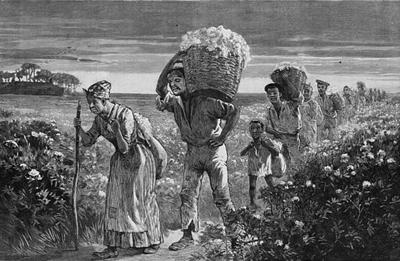 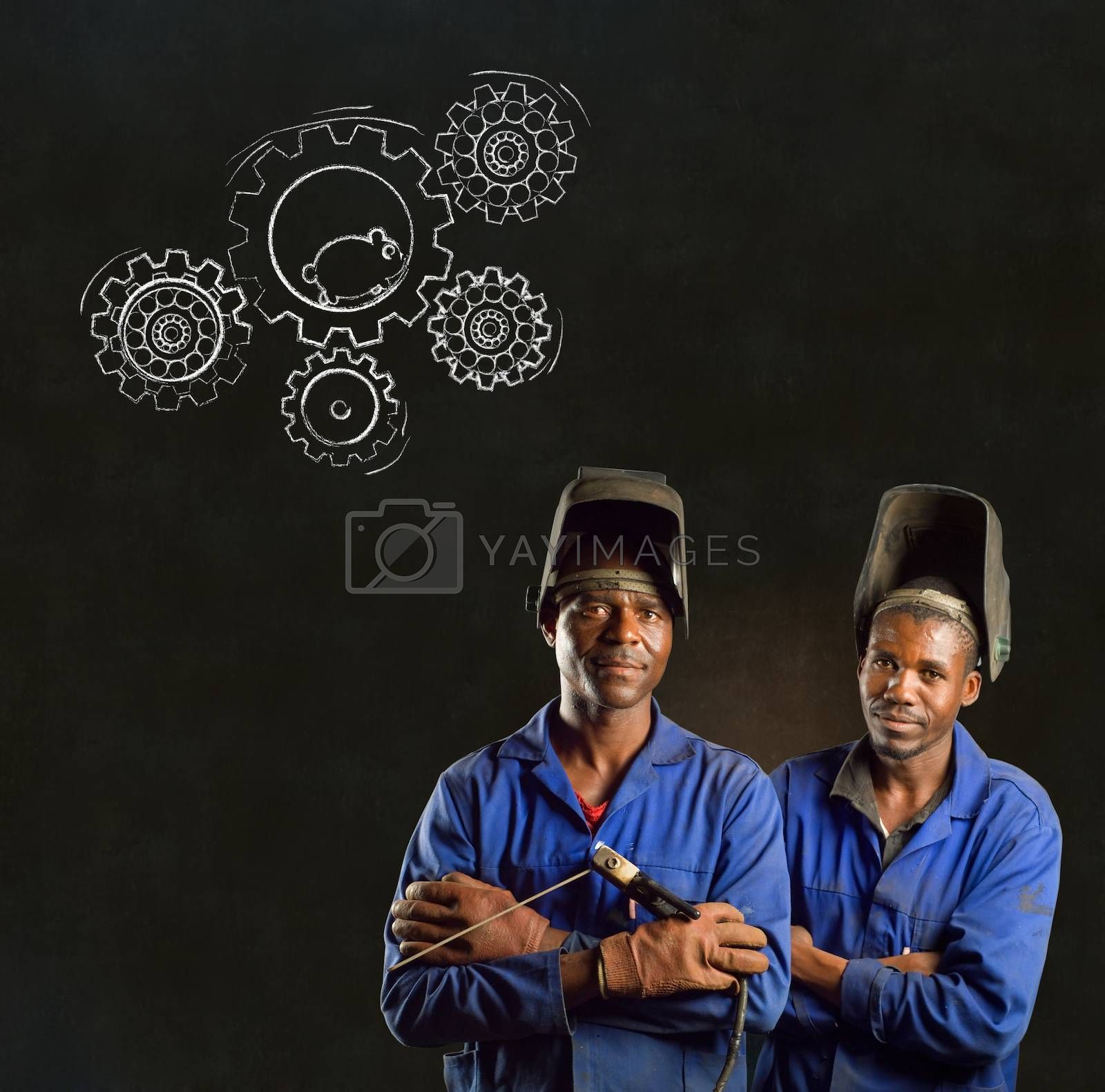 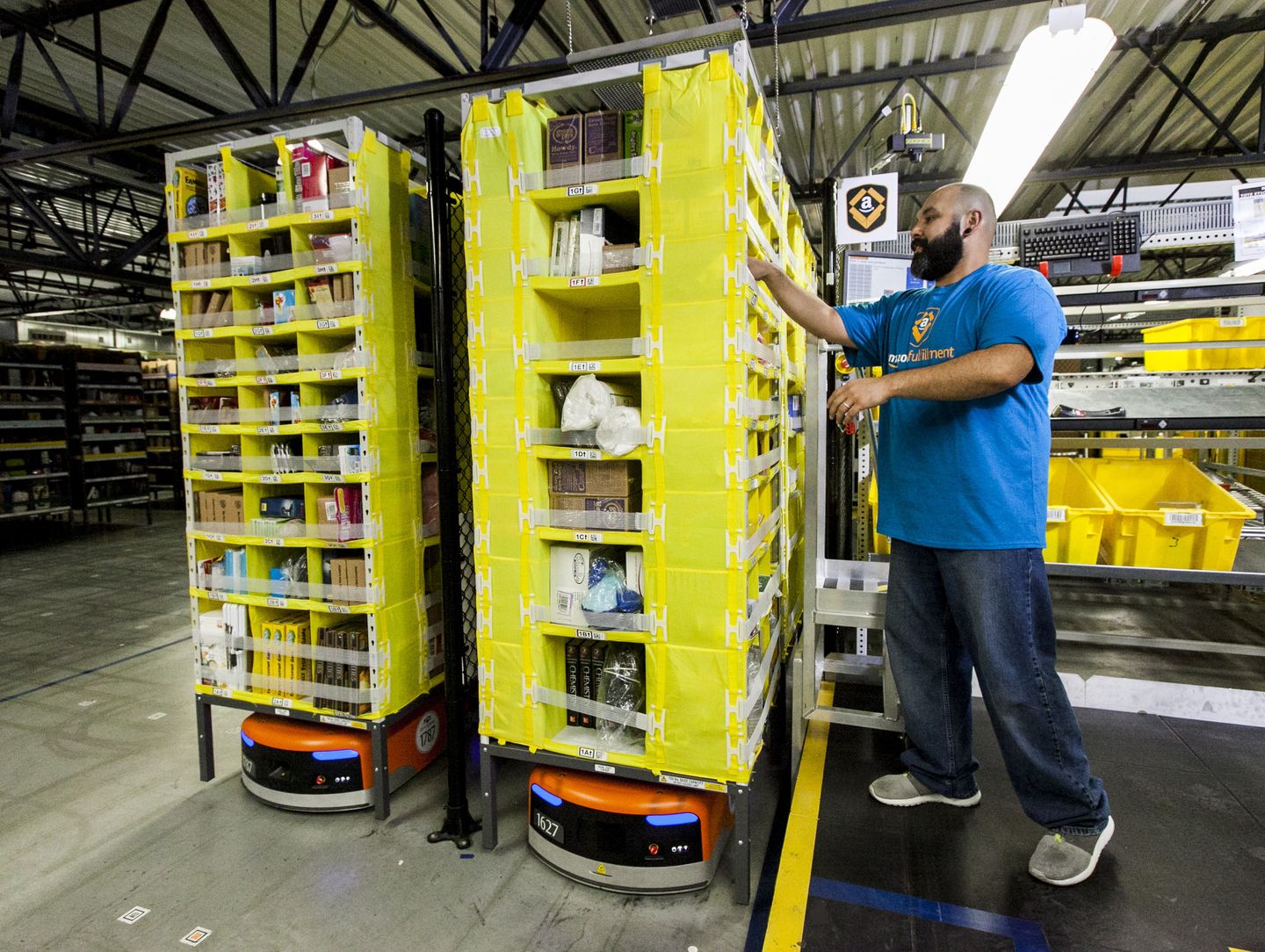 19th century
slavery
20th century 
industrial capitalism
21st century
AI capitalism
The issue is how we define a social class.
Capitalists use stratification, or levels. Mostly of income.
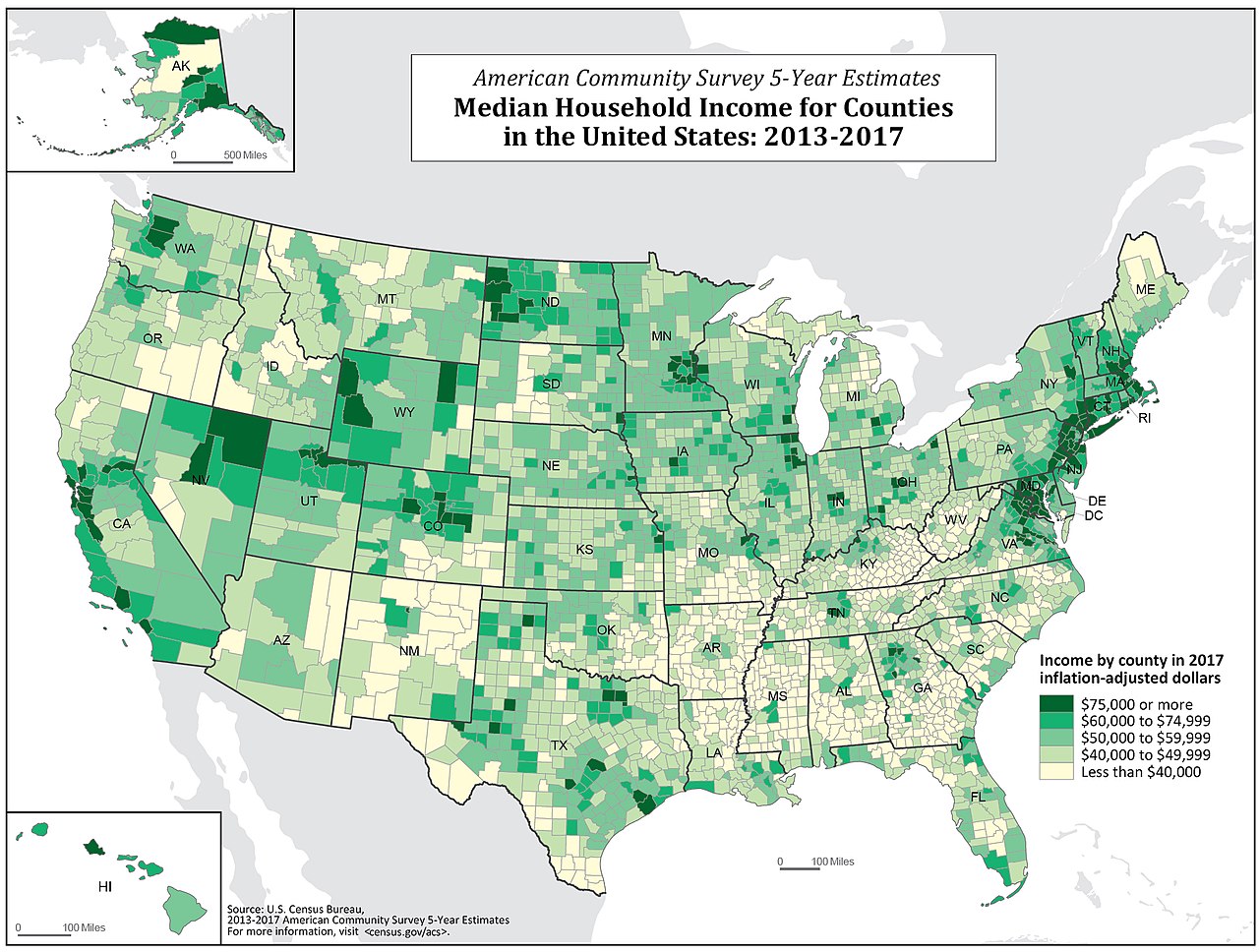 Social Class in 21st Century Capitalism
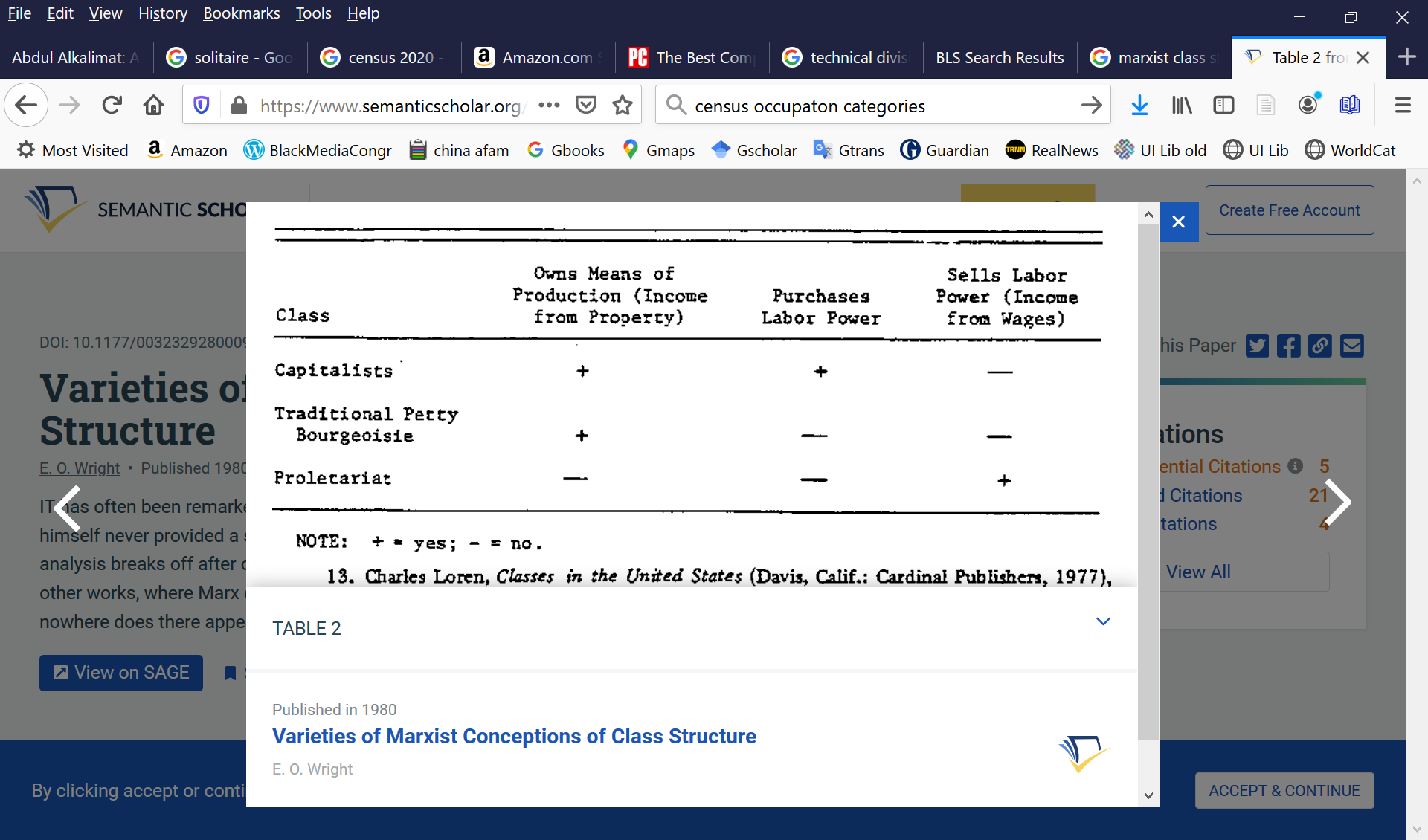 Capitalists:
	Super rich billionaires
	Active owners
	Speculators
Middle classes
	Small businesses
	Elite professions
	Family farms
Working class
	Wage workers
	Gig workers
	New workers
	Unemployed
Two important new developments:
Class polarization: the middle class is being forced into the working class and the billionaire class is increasing.
2. People are being forced into permanent or long term unemployment because of the robots, the new machine slaves
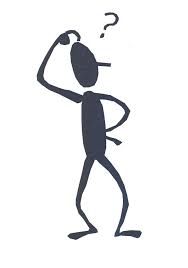 What is class consciousness? What is false class consciousness?
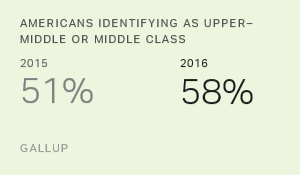 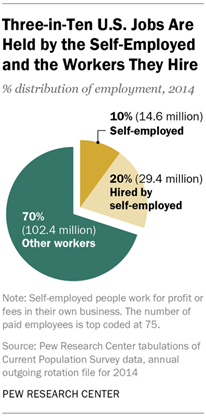 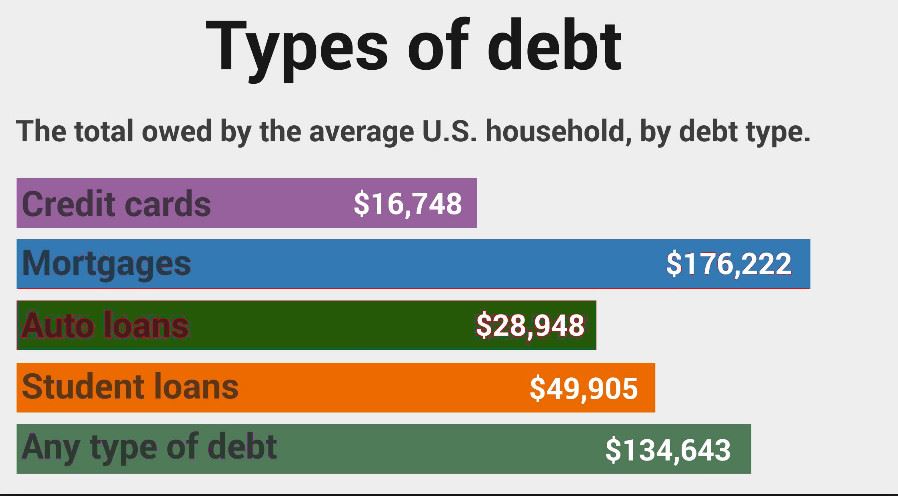 We win when we face reality straight 
on.  The capitalists win when they 
get us to daydream about our lives 
and go deep into debt.  They try to 
hide their power.
Capitalists try to divide us against each other.
Race
Gender
Region
Occupation
Salary
Age
Nationality
Immigration
Religion
Literacy
Culture
Sexual identity
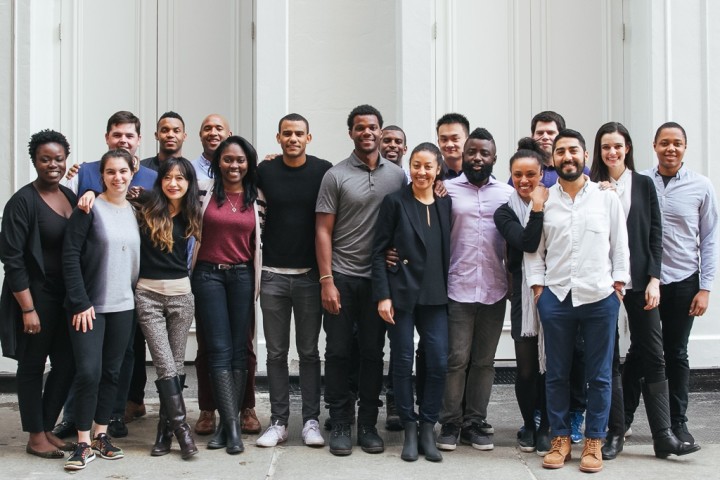 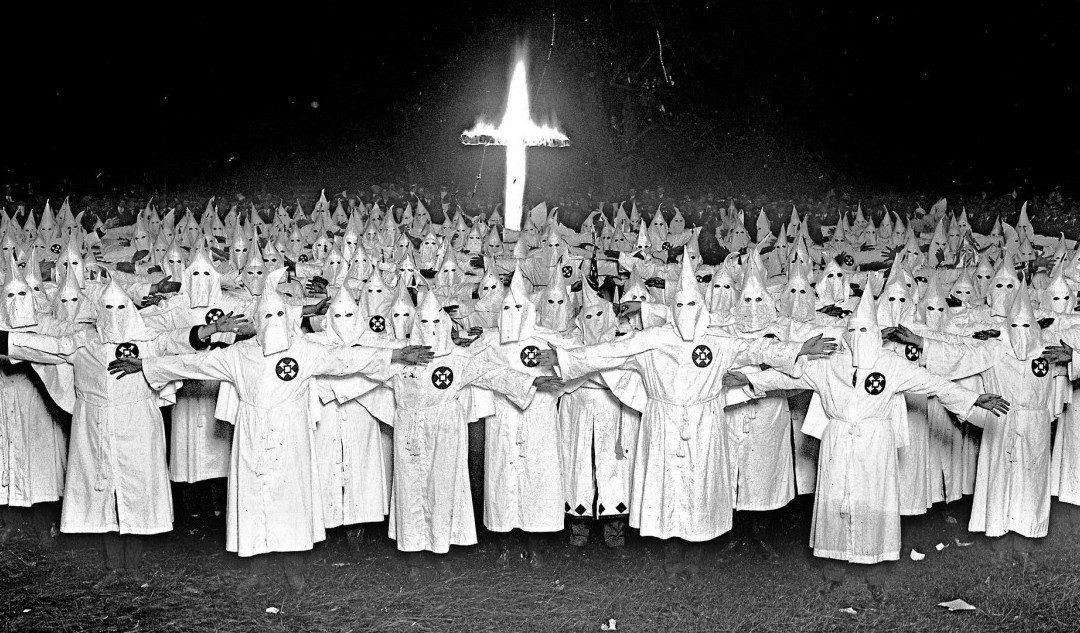 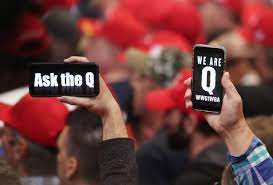 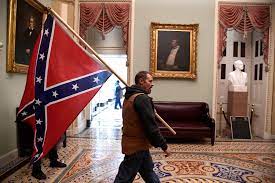 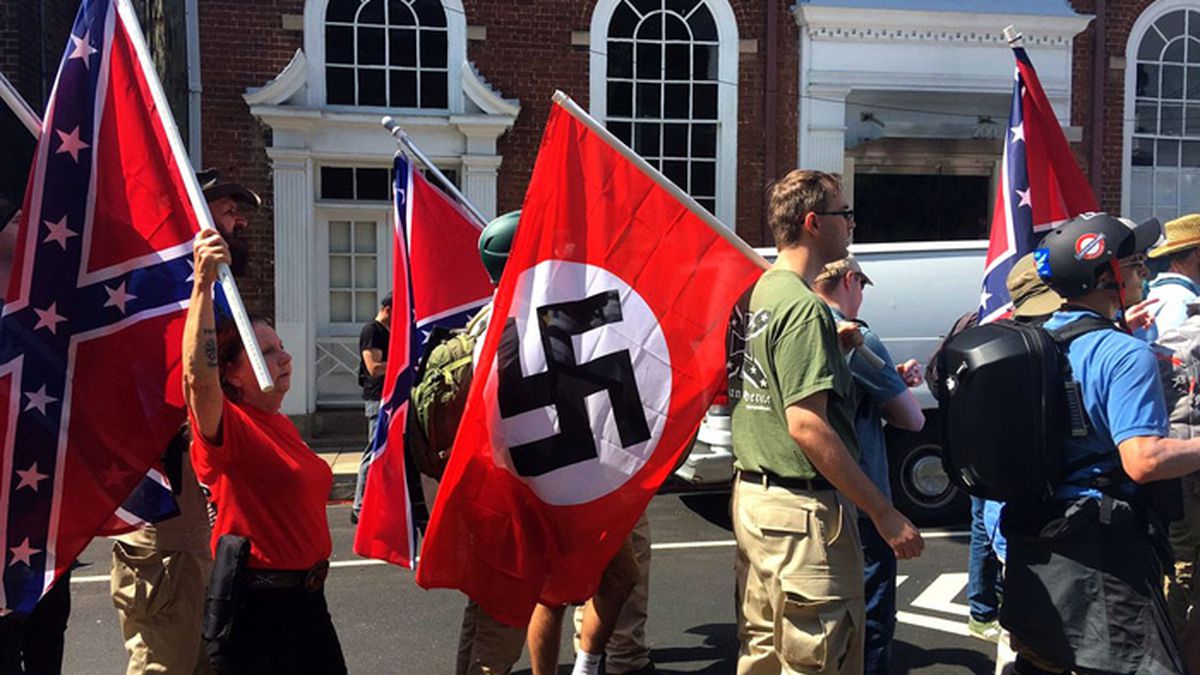 Solidarity is the key to a workers movement:
An injury to one is an injury to all!
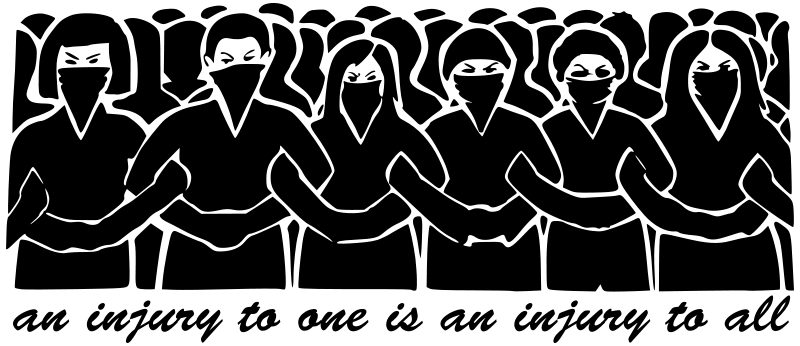 We fight in two ways: 
our workplace and our community
Each workplace is a site of struggle.  In each we have to organize, educate, and fight back.

Our power grows when we pull multiple workplaces into the same process.

Our goal is a movement of all workers in the same city.

Many will be in a union, and others will organize in any way they can.
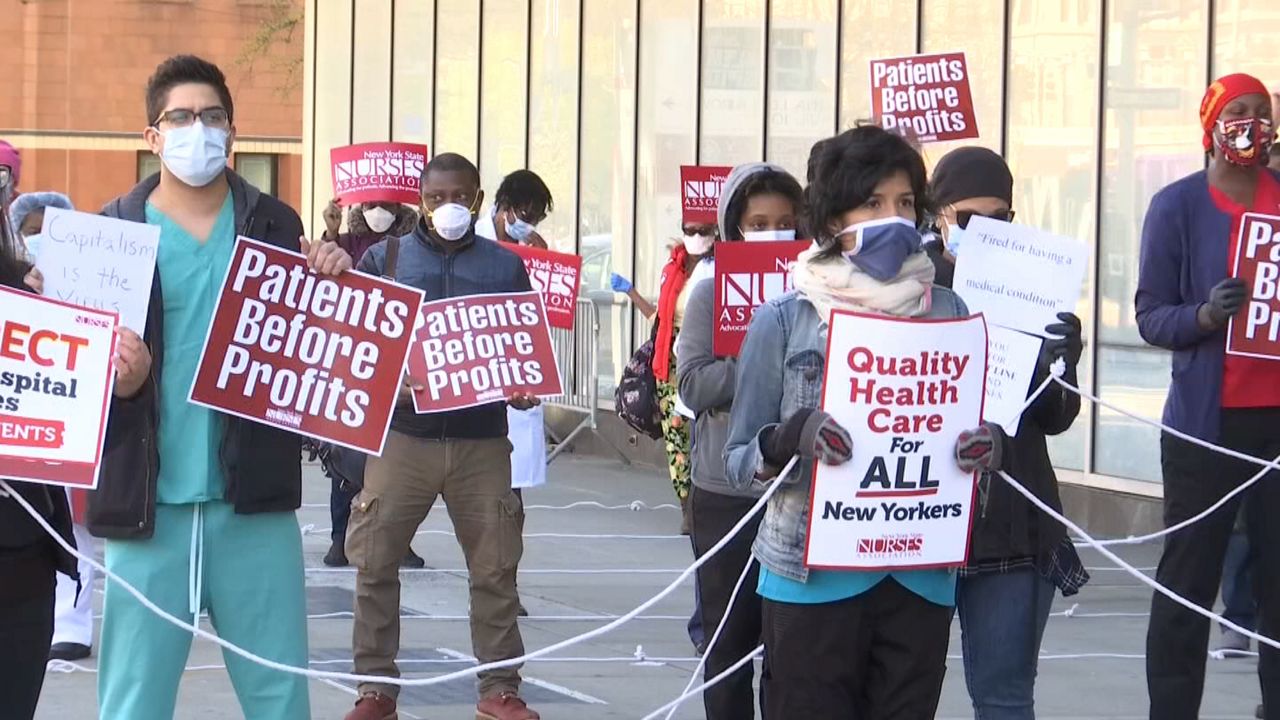 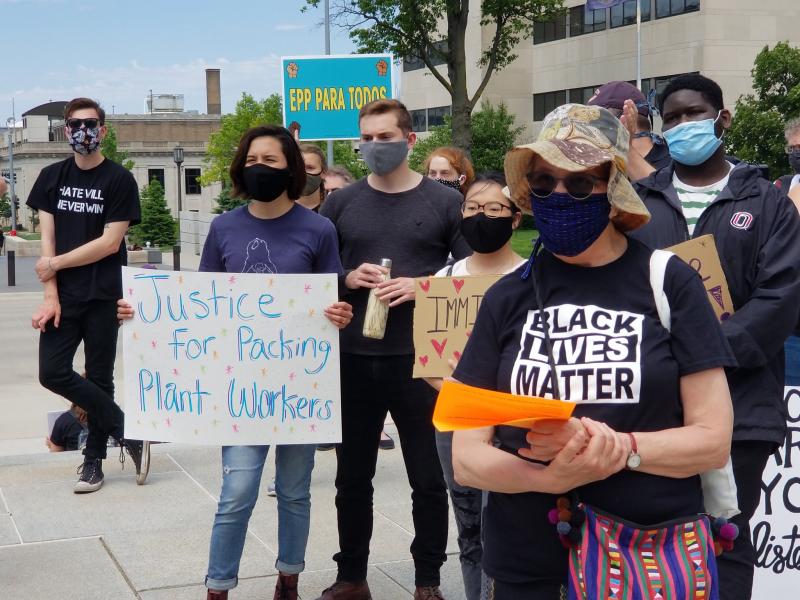 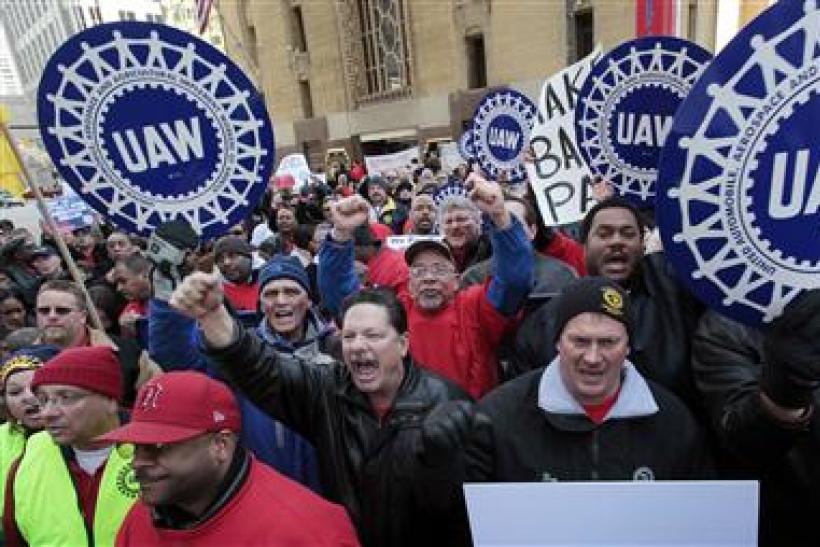 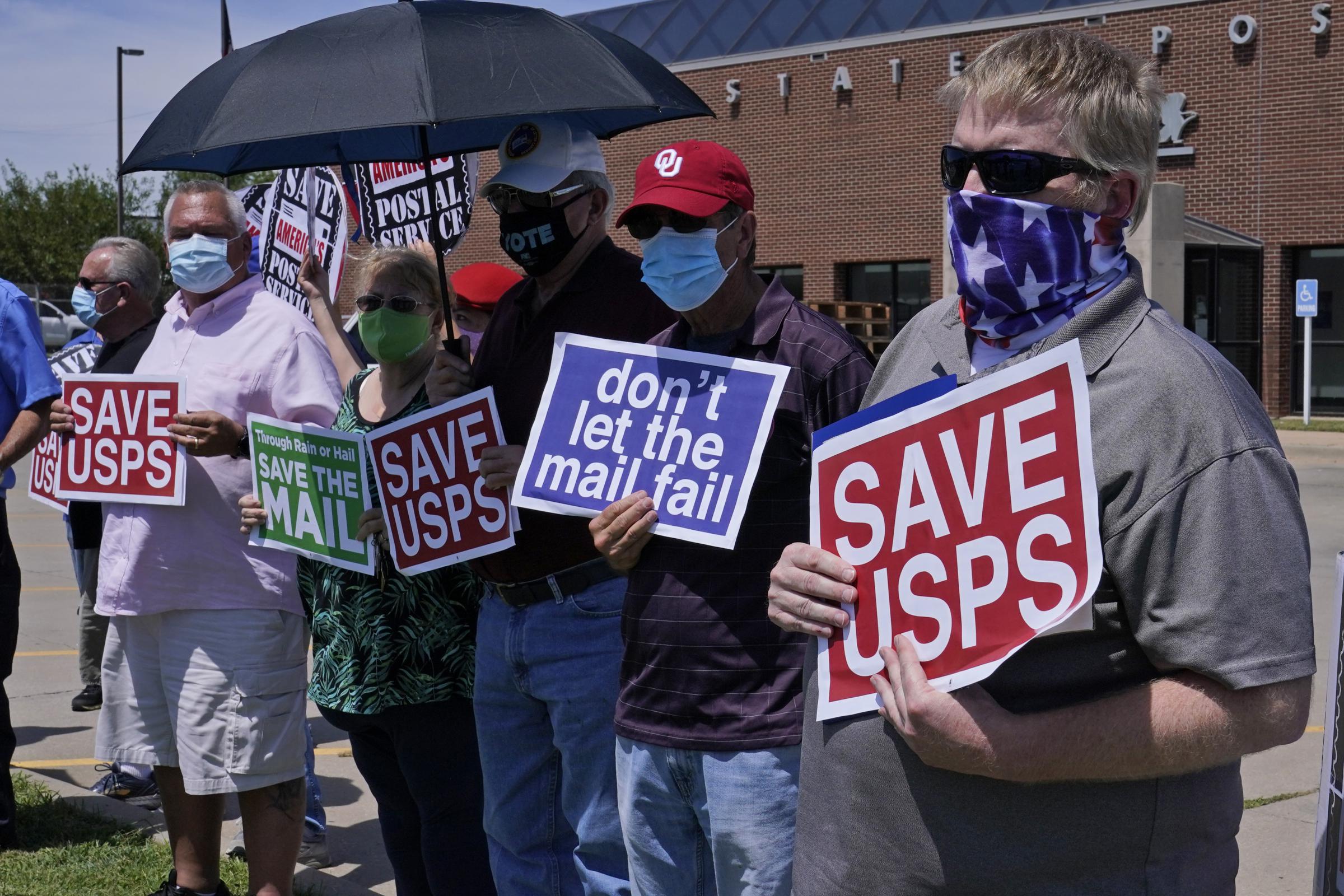 Brothers/Sisters, now is the time!
We fight in two ways: 
our workplace and our community
We live in our communities
and that’s where we raise
our children.

Every social institution is
controlled by capitalists
in their interest.  They 
control us everywhere.

The power we develop in
our workplaces can be
used to protect and move
our communities forward.

Worker’s power is what we need.
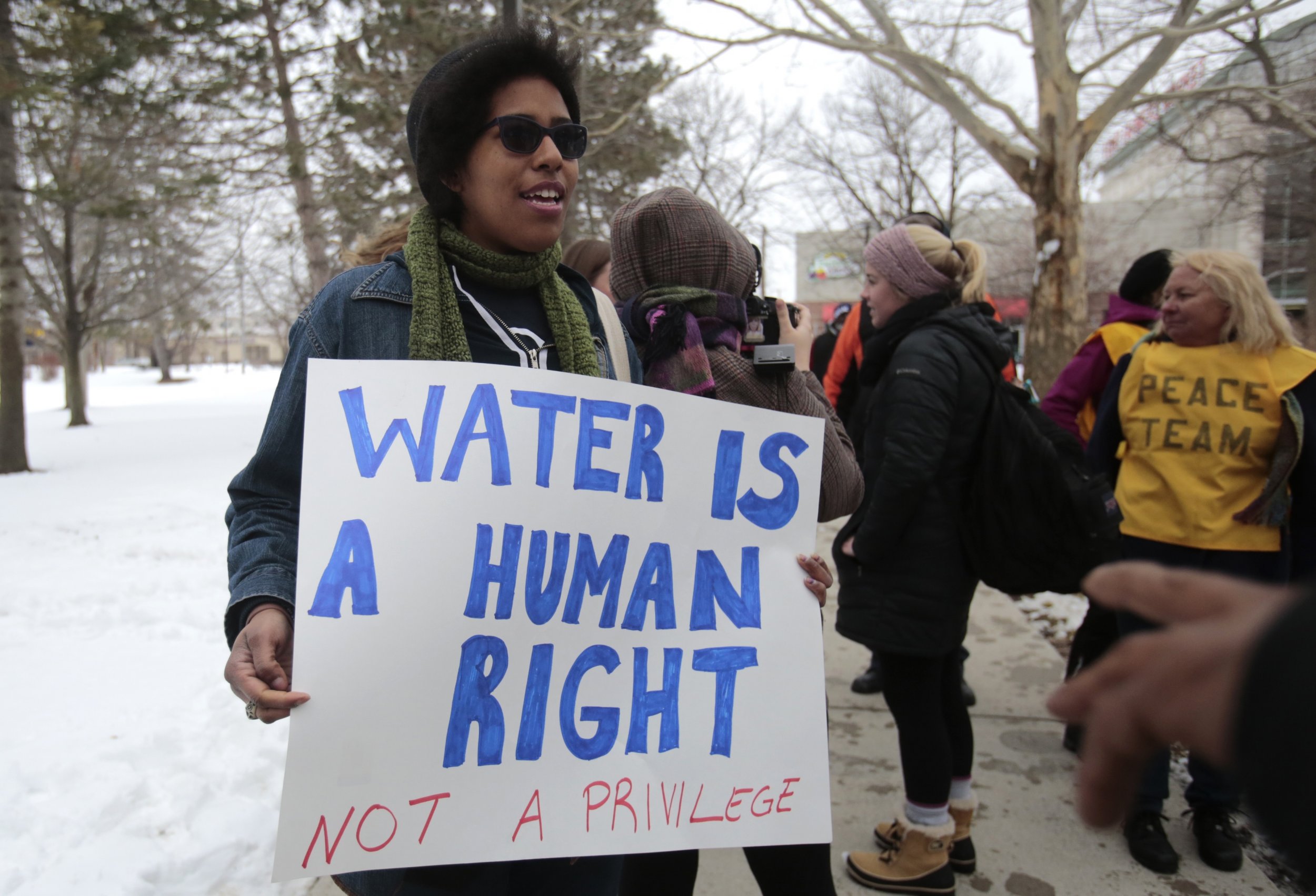 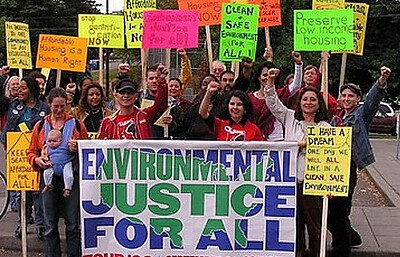 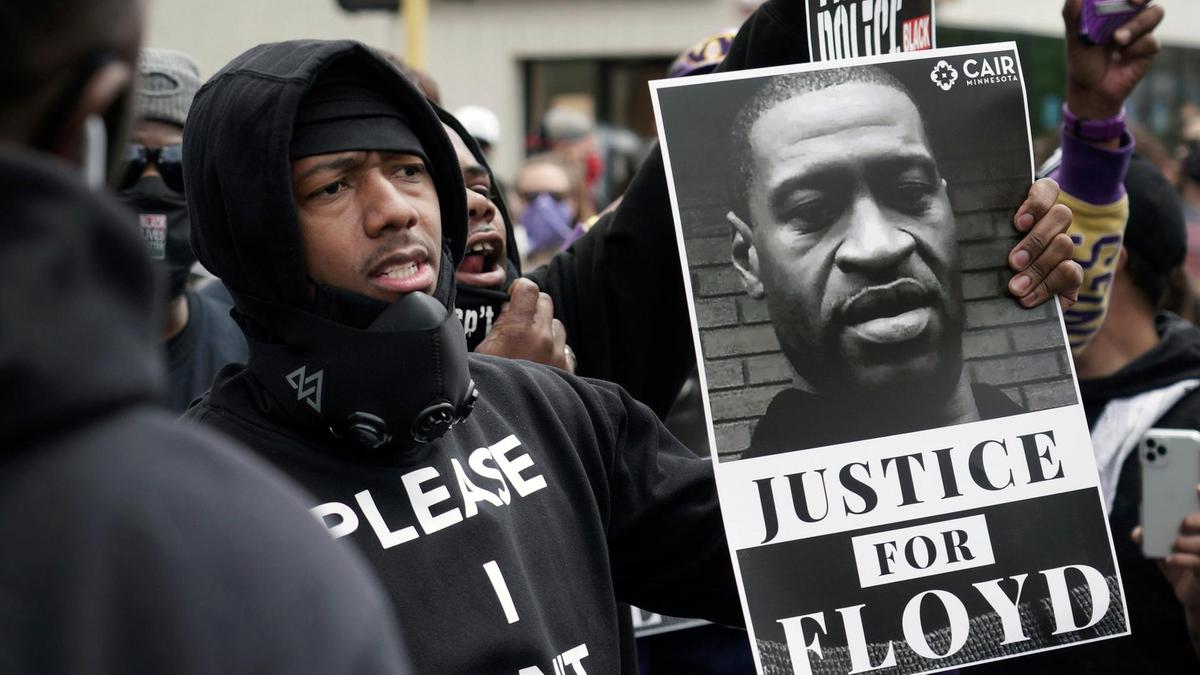 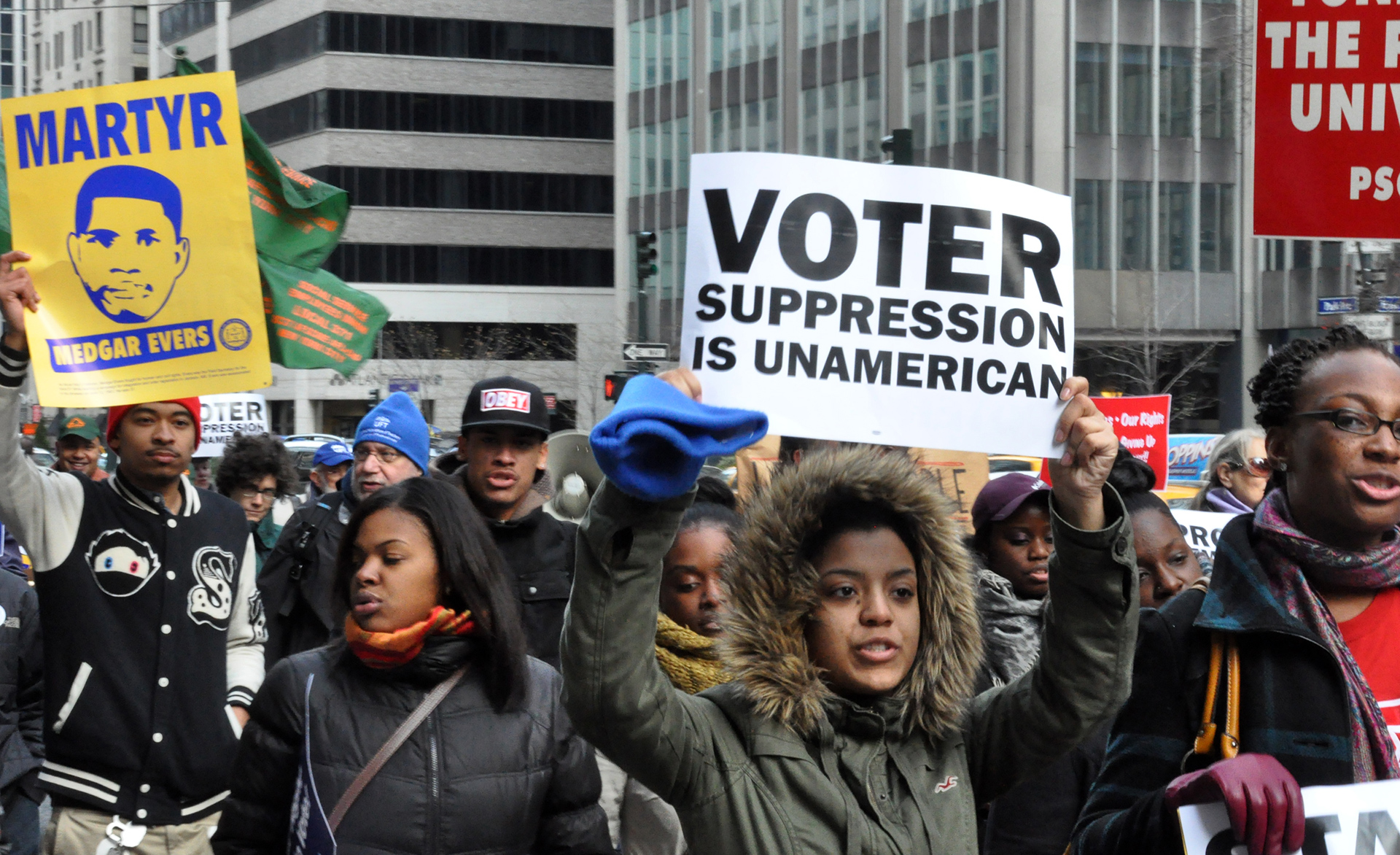 The time to think and act is now
To win the class struggle, workers 
must study the system to change it
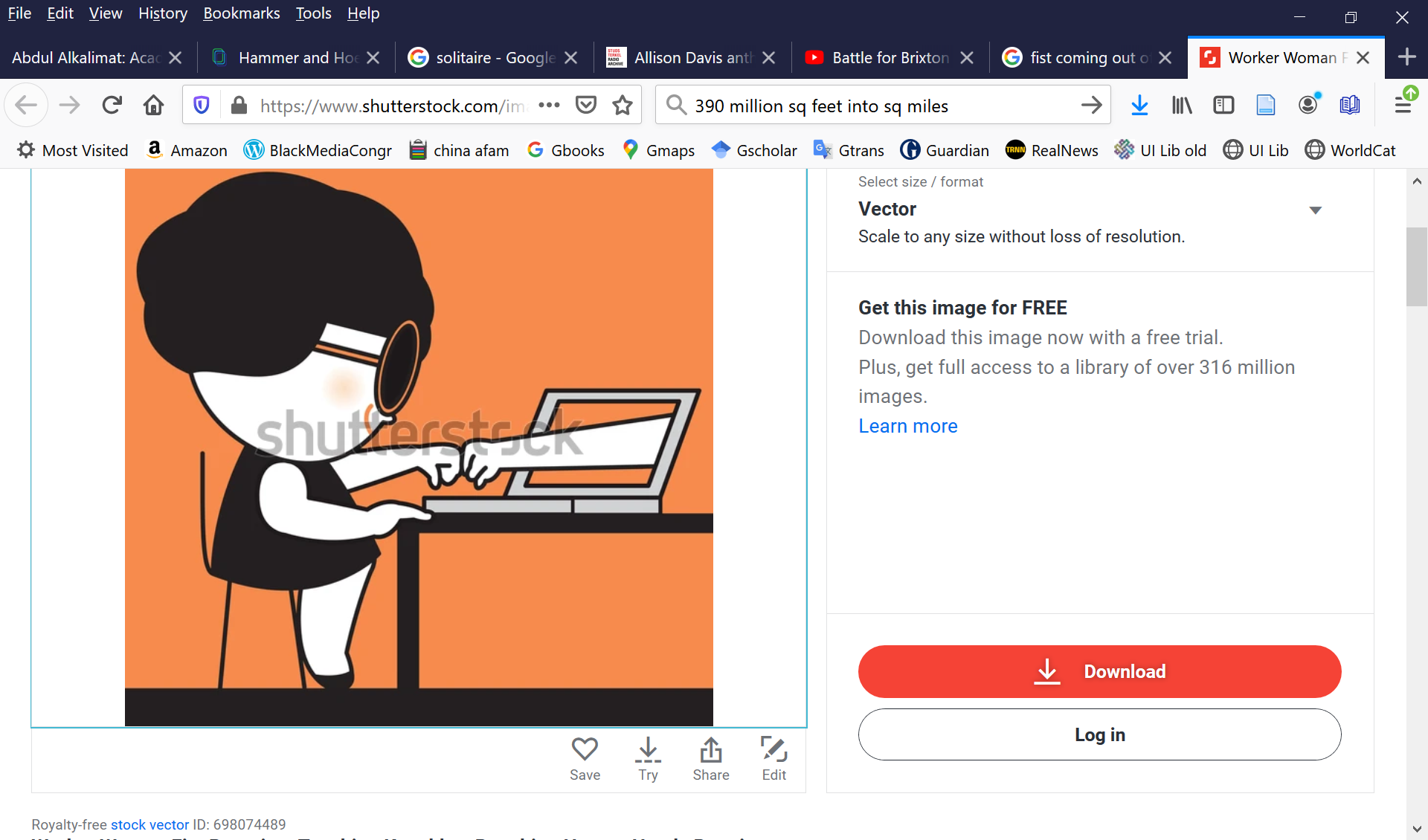 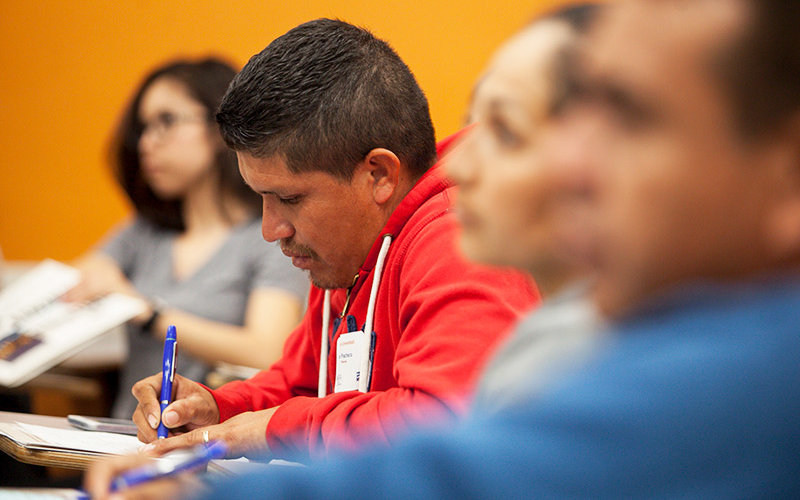 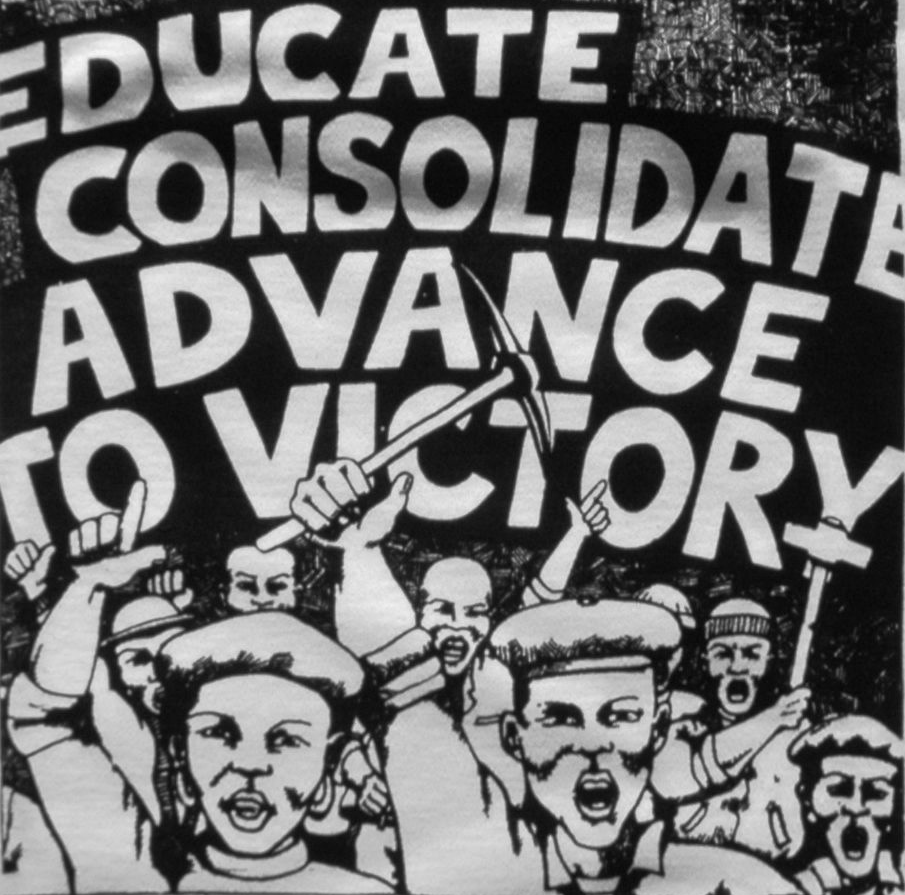 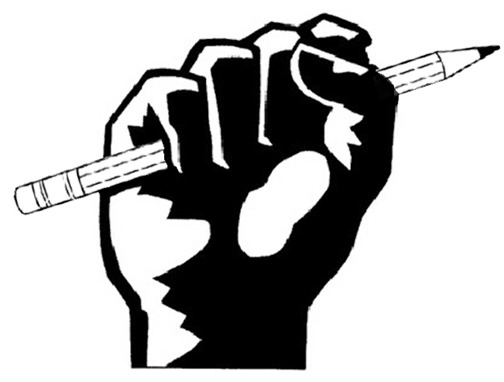 Political literacy is the key to victory
Consciousness is key
Class conscious workers can build a mighty movement
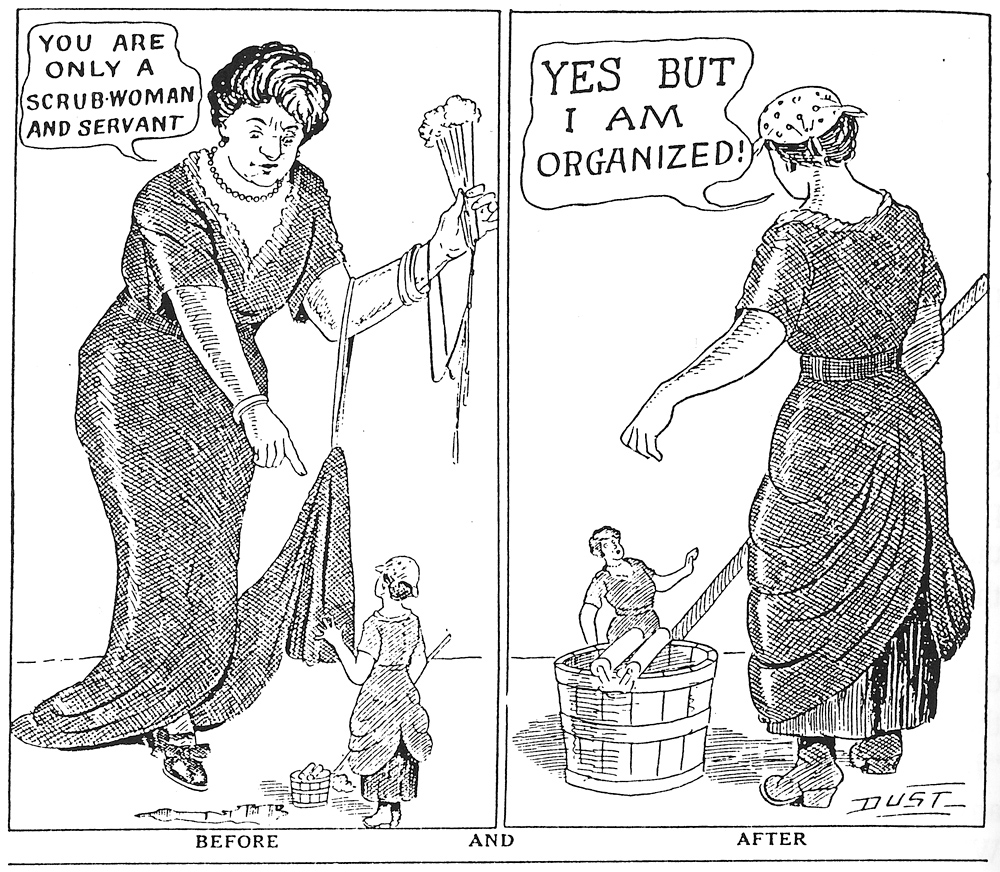 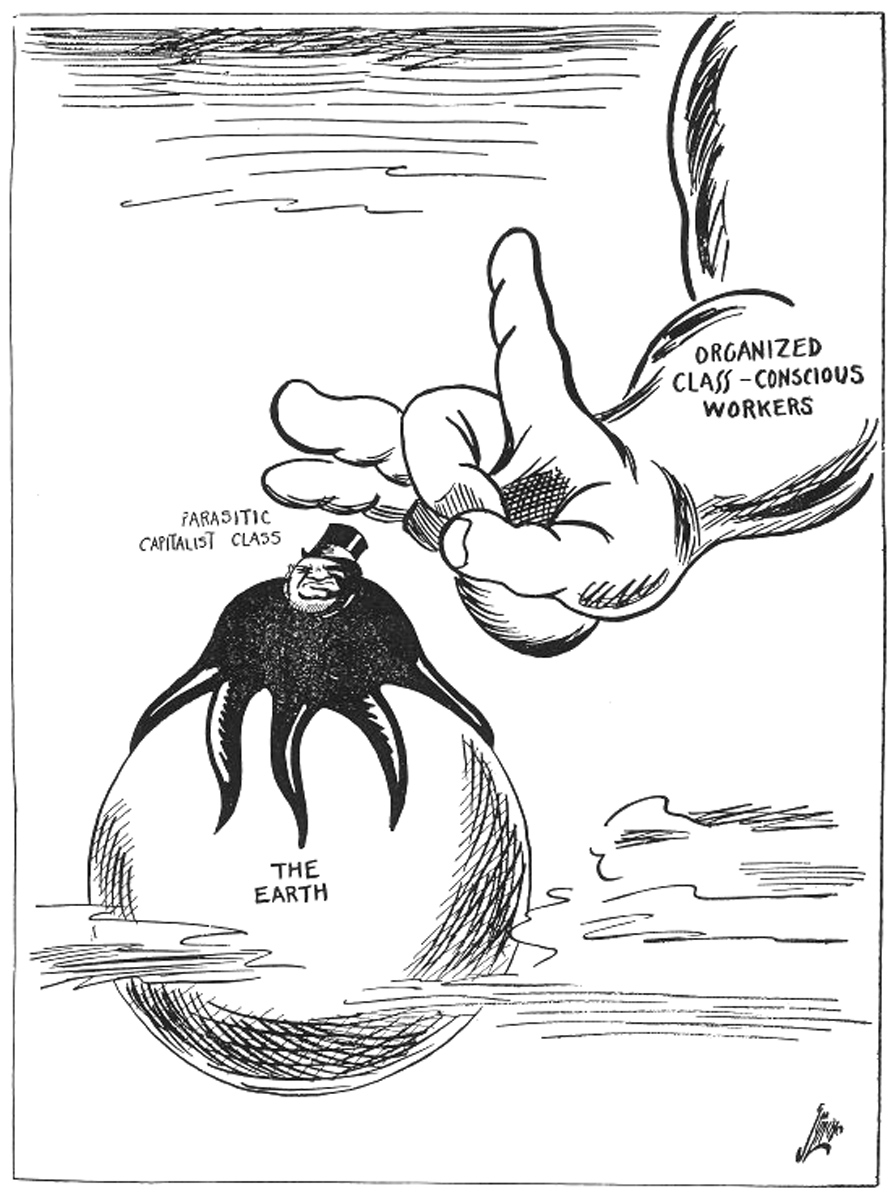 Organization is key
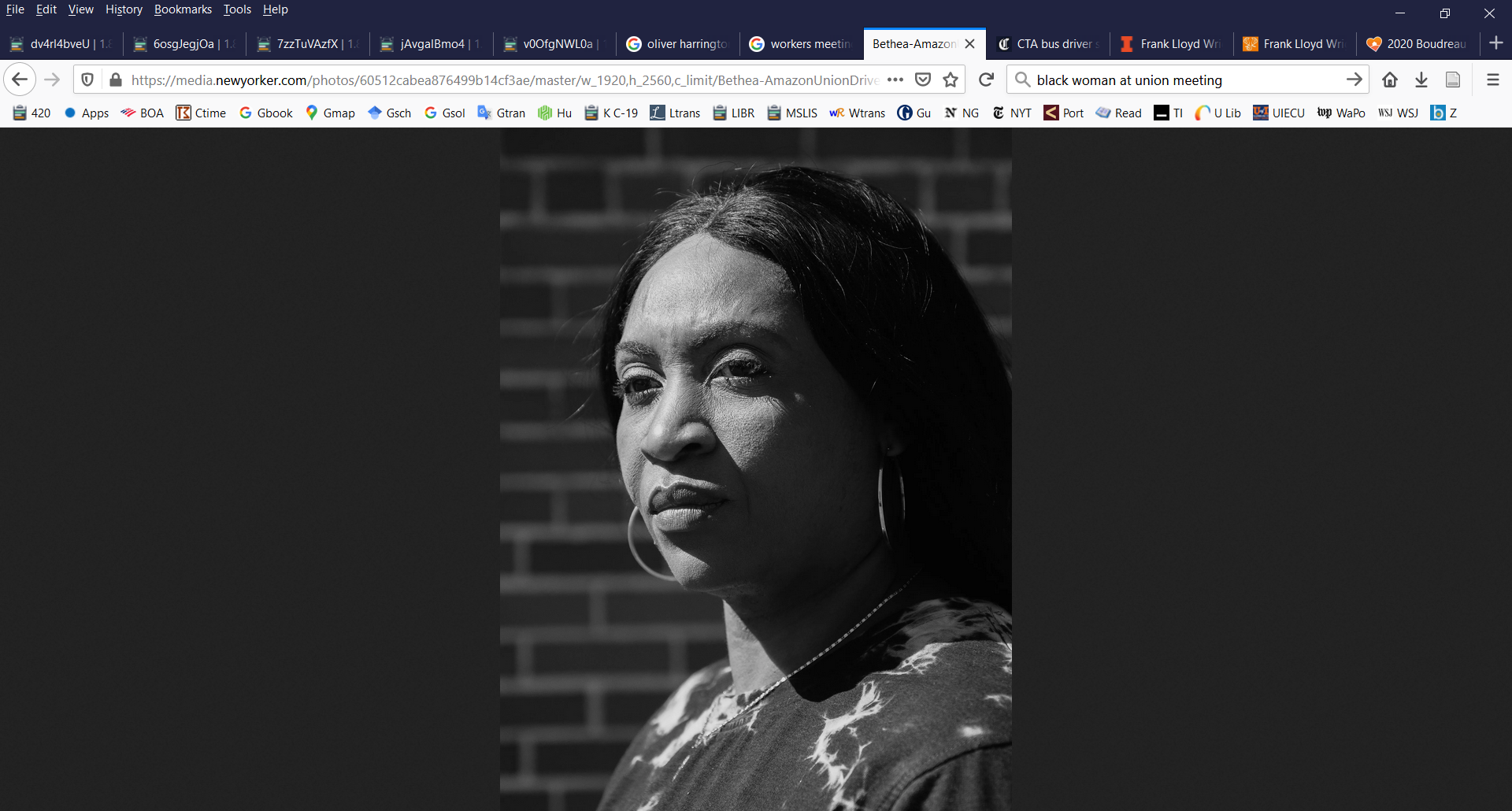 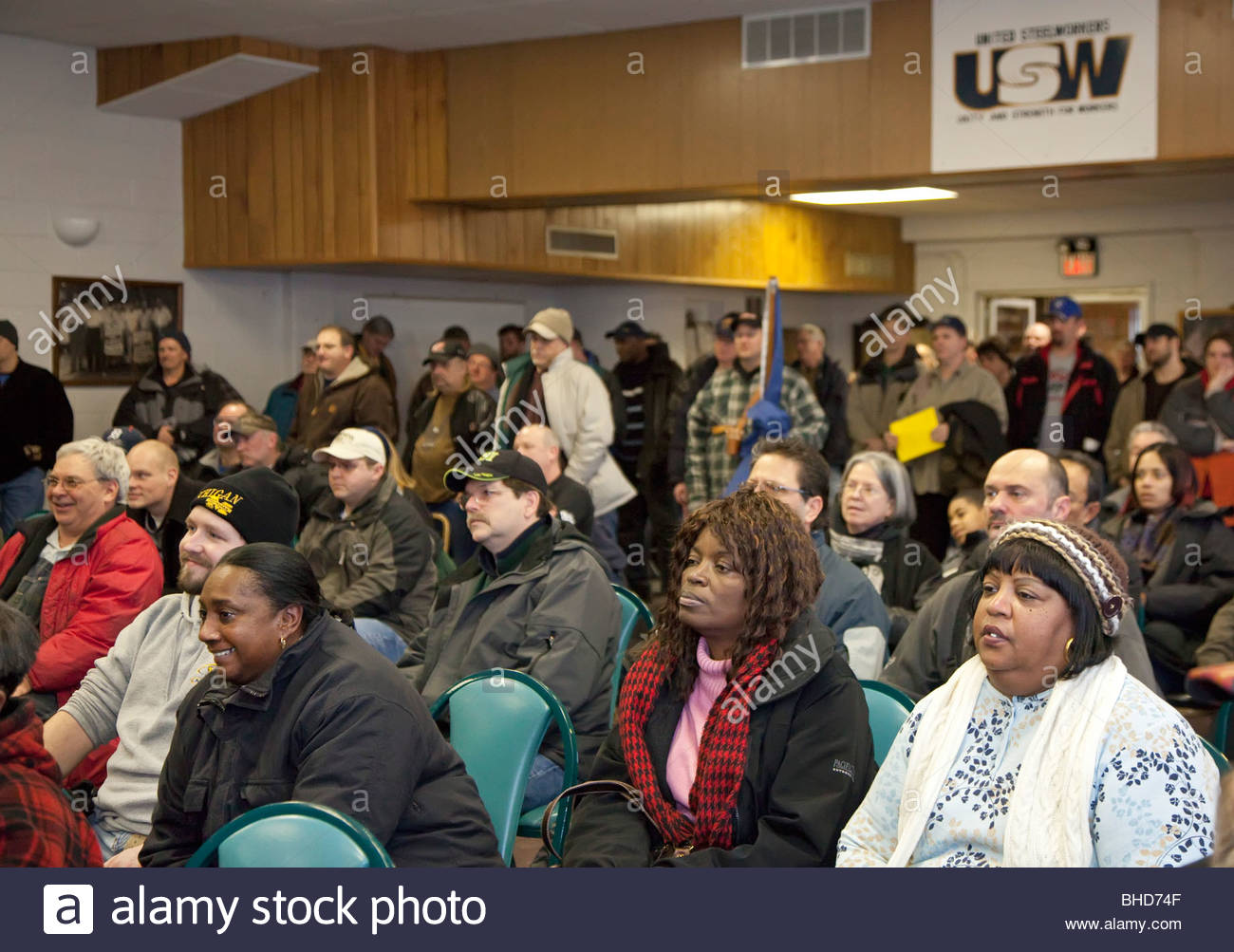 Collectivity
Democracy
Accountability
Record keeping
Consensus
Knowledge
Independence
Gender balance
Leadership
Communication
Mobilization
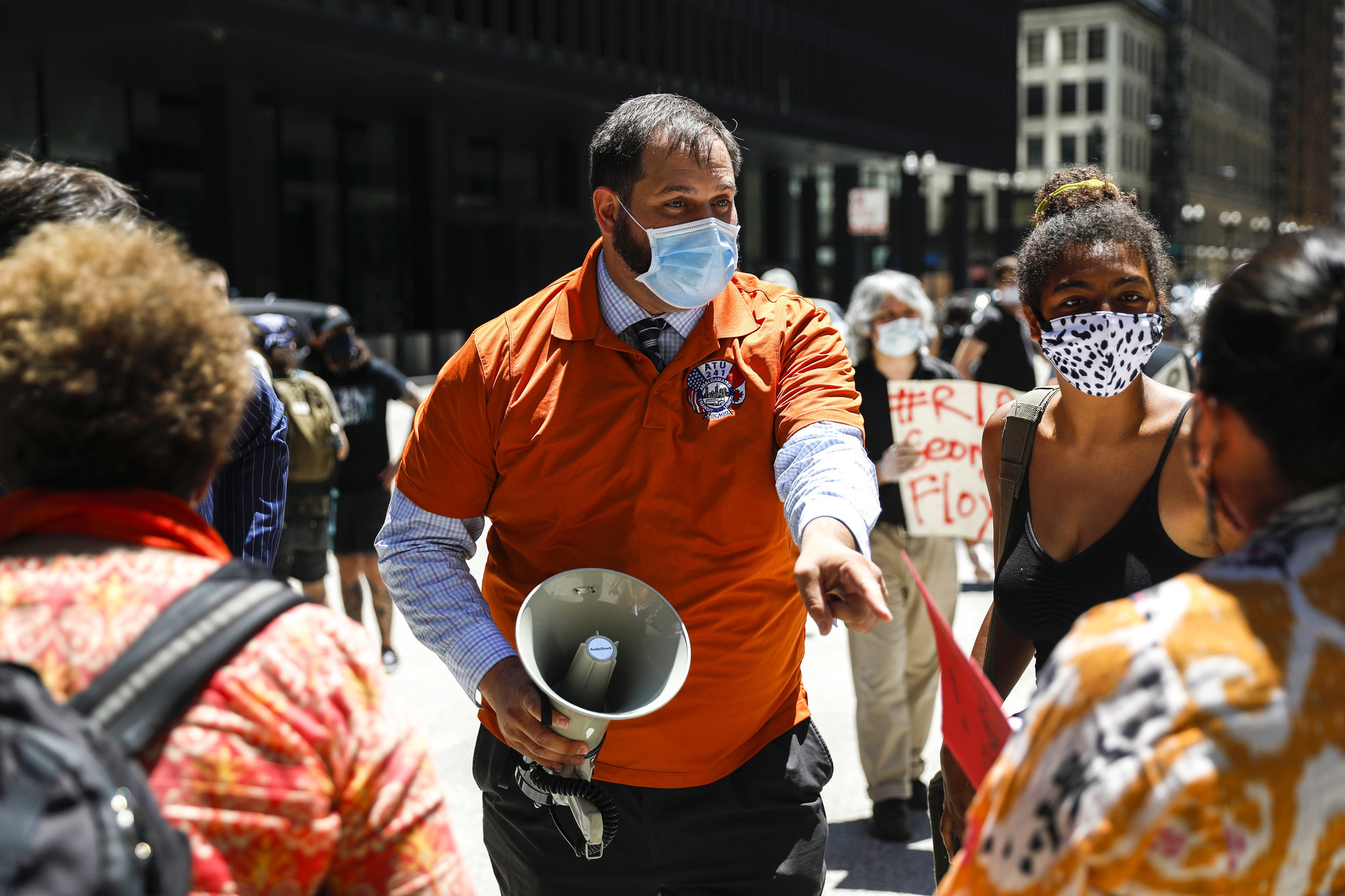 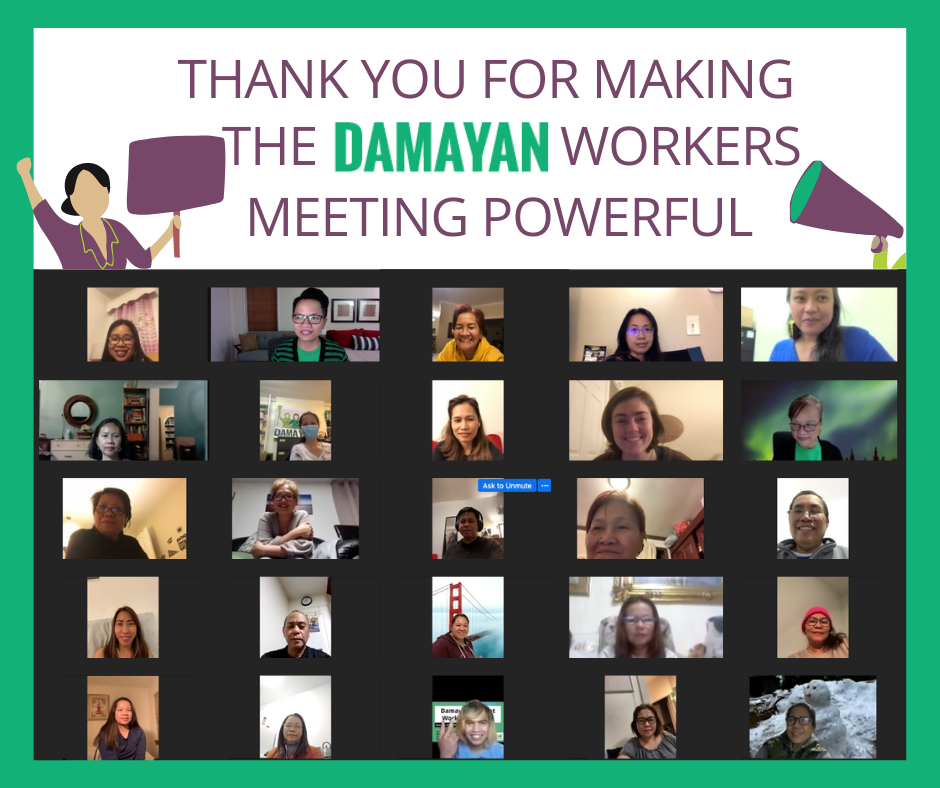 Mobilization is key
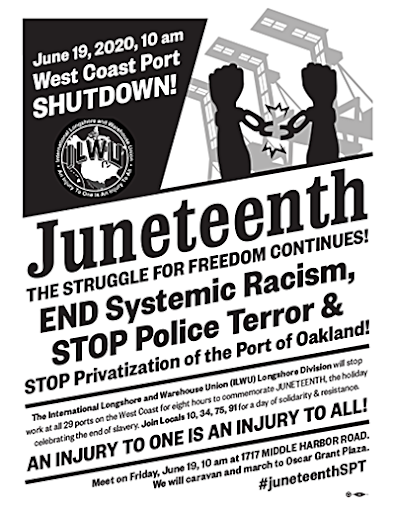 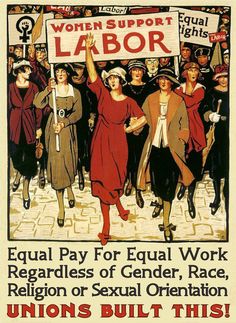 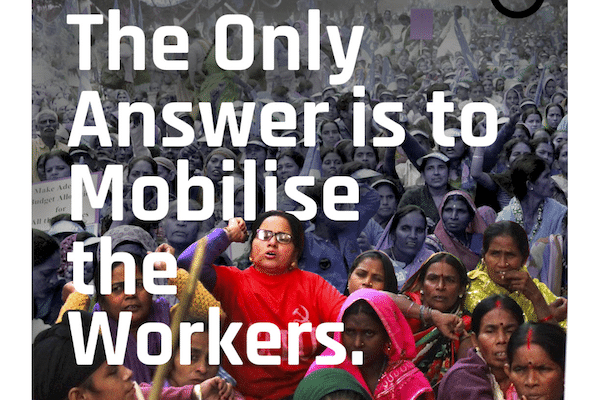 First, we meet in small groups.  Then we expand our network and begin to march.  Like a rolling snowball we grow and build until we 
capture the imagination of the majority.  Then we mobilize as a class.
WE NEED WORKING CLASS POWER
Our daily struggle is over surplus value.

What do we need?

A shorter working day. Fewer hours, same take home pay. 30 for 40.  A 4 day week.
Increased pay with productivity increase.
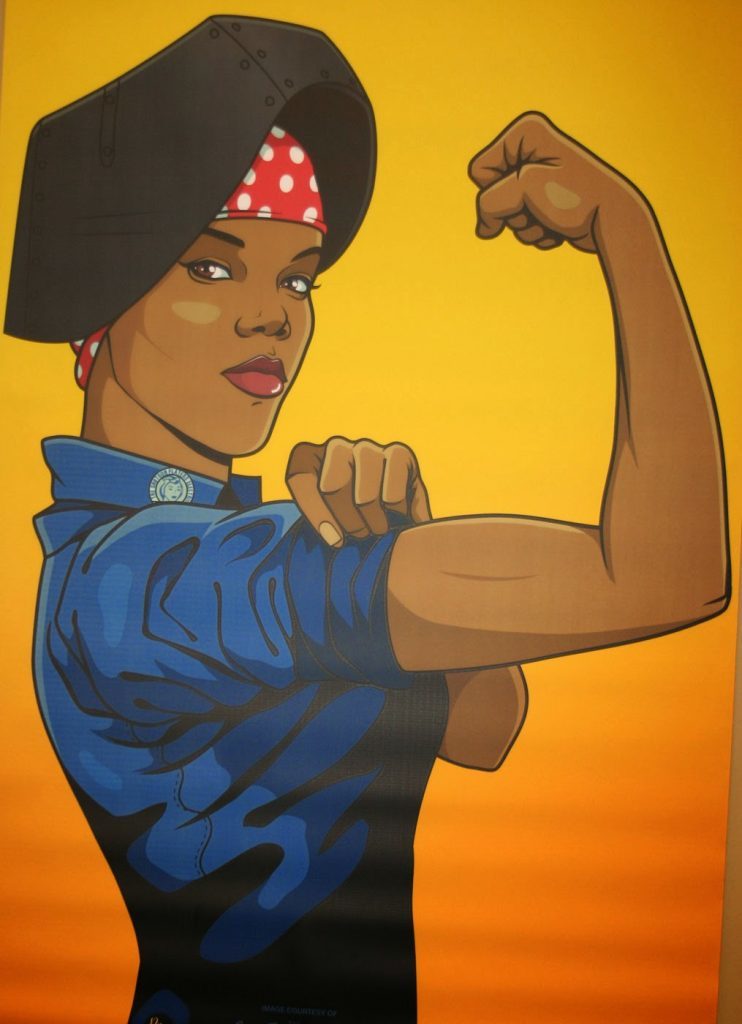 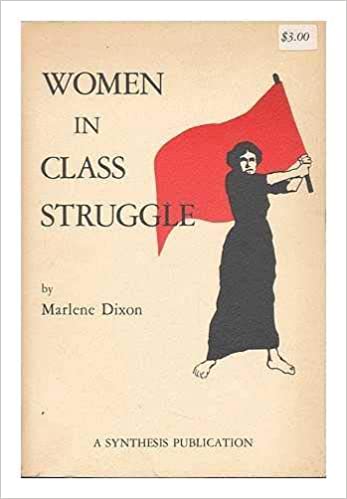 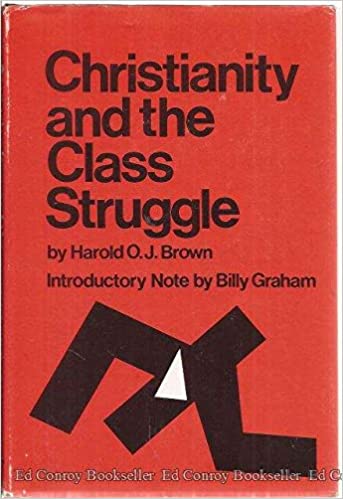 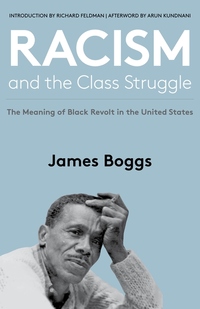 Every worker needs a job and/or a livable income
A 21st century working class movement is needed now.
Organizing the south can lead the way.
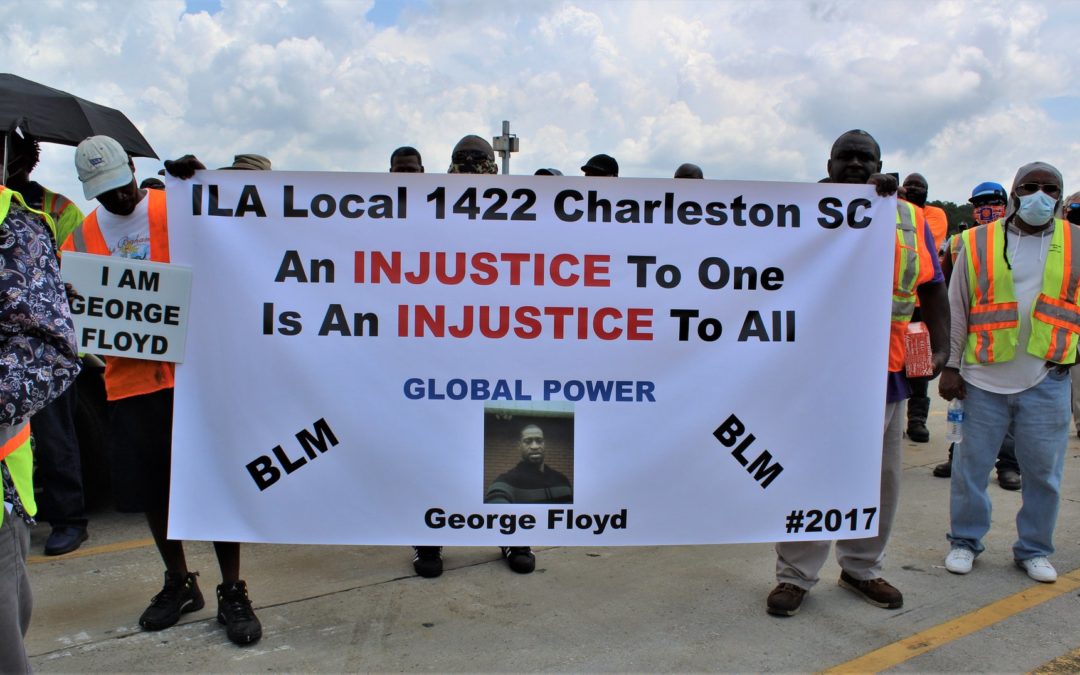 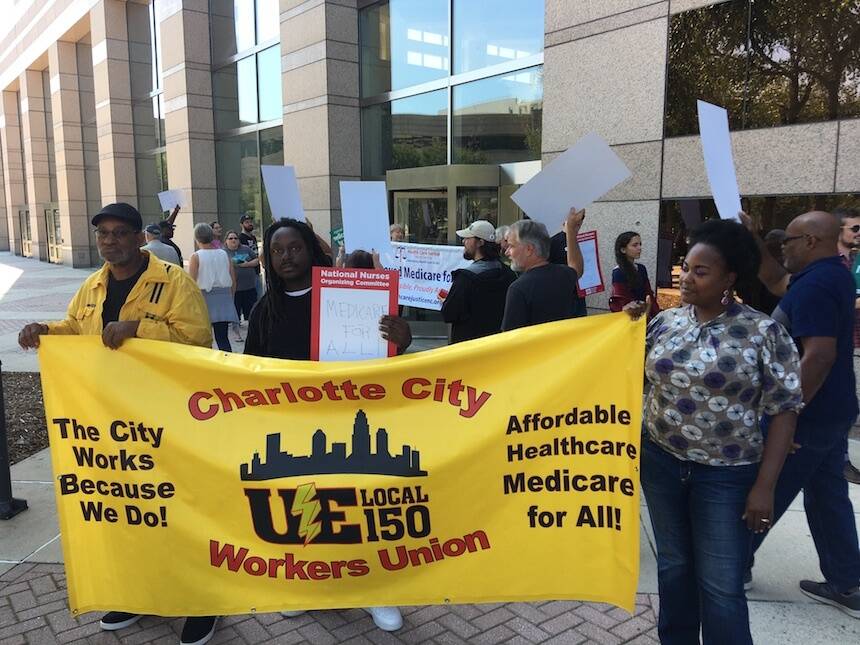 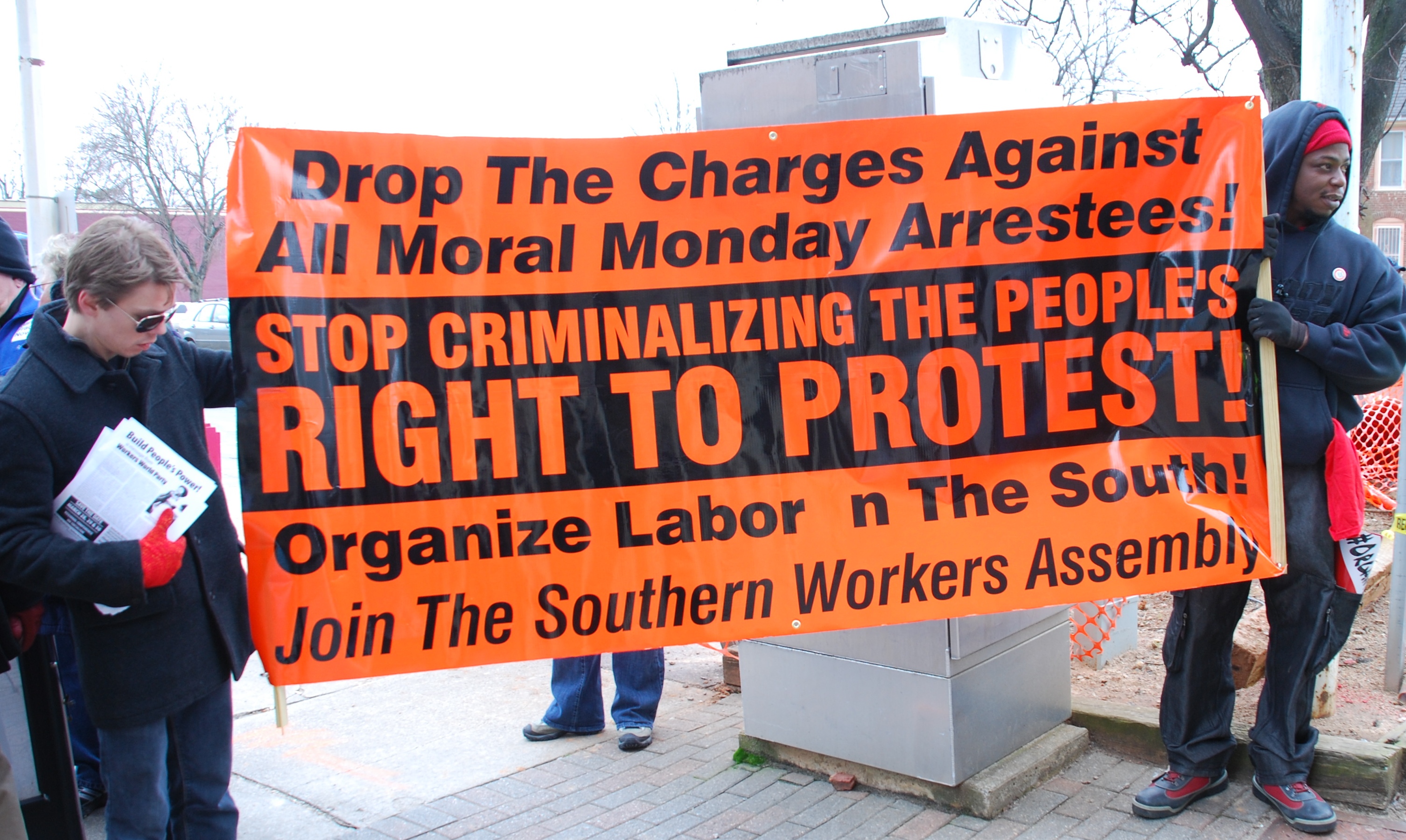 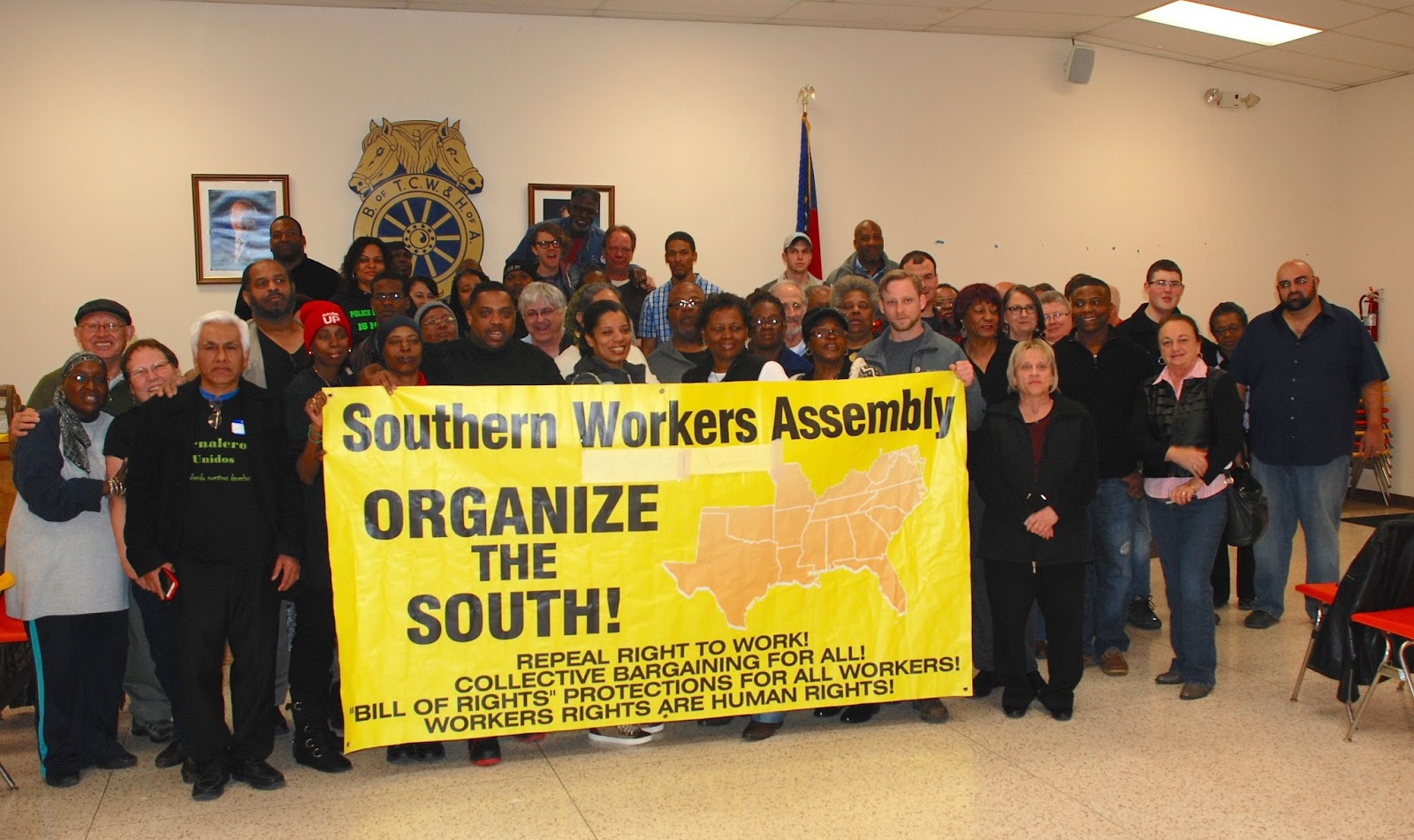 This presentation is available as a pamphlet from the SWA
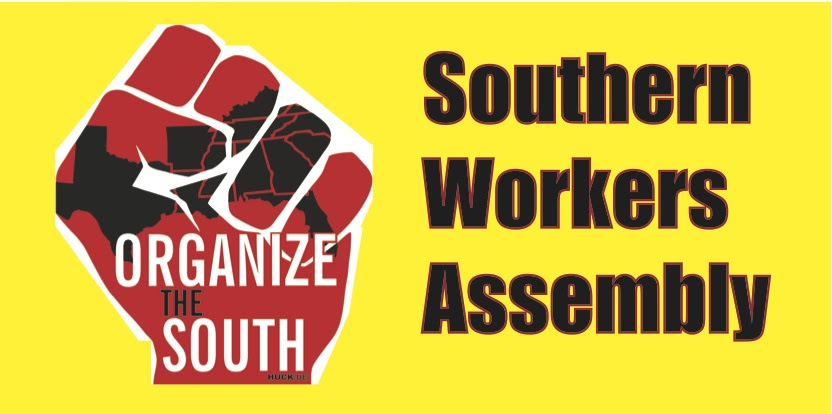 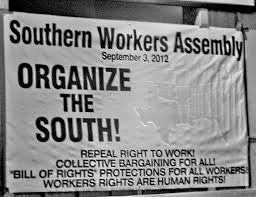 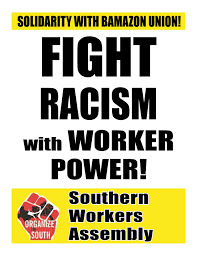 Questions?
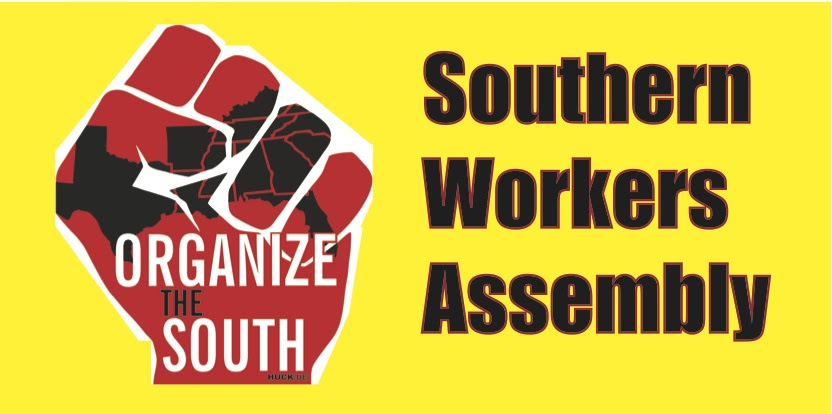